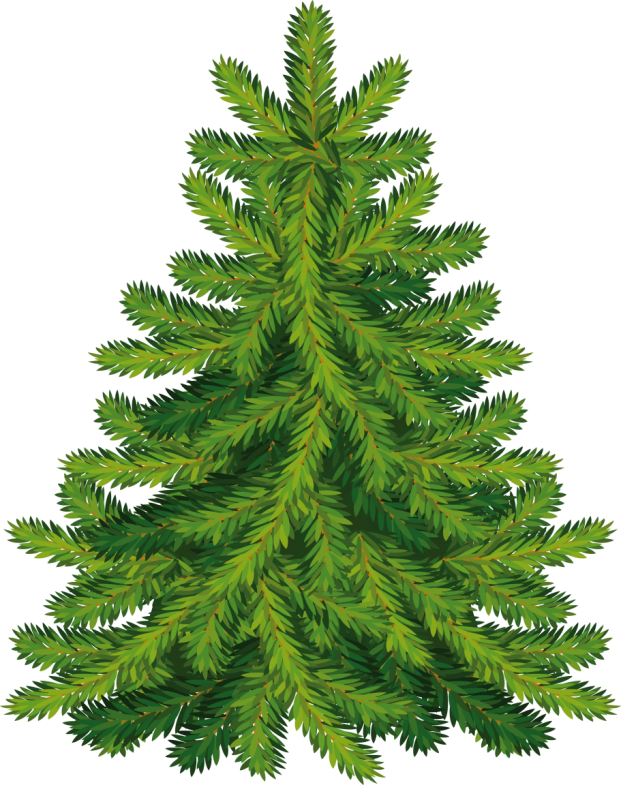 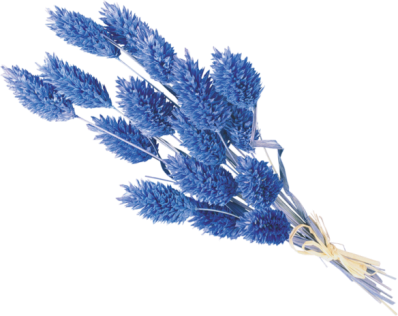 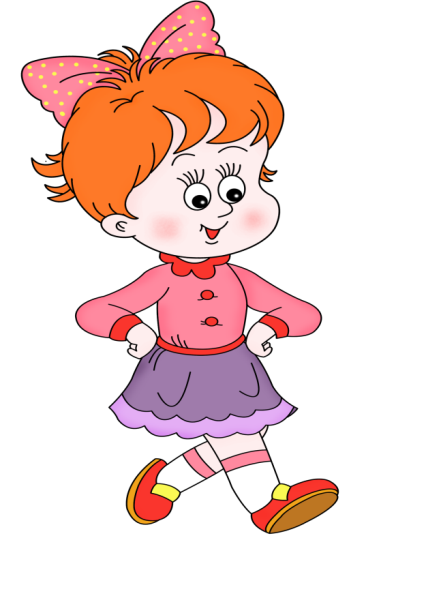 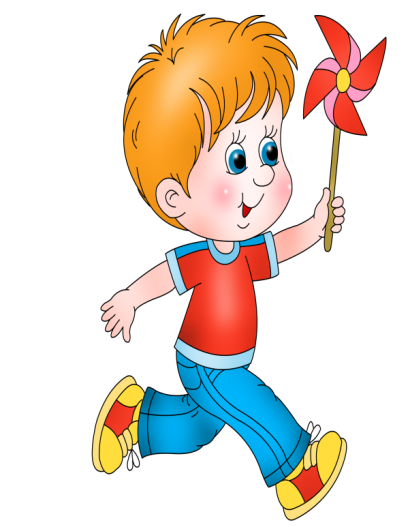 Не рвите цветы!
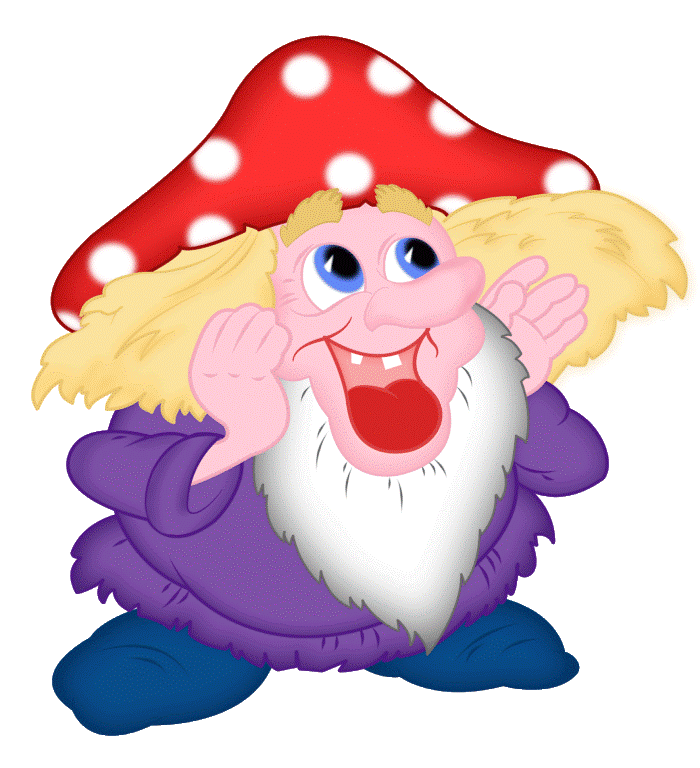 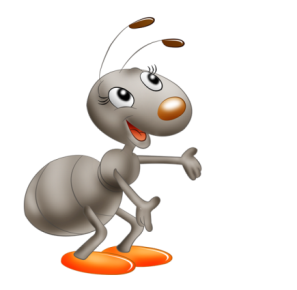 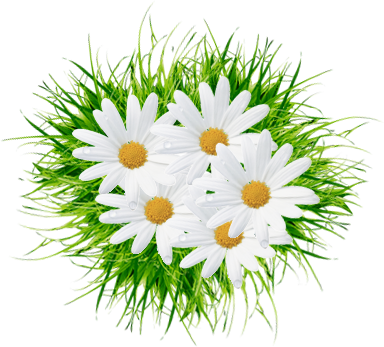 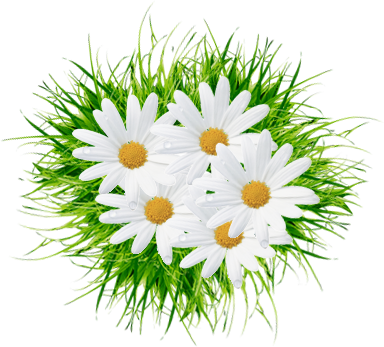 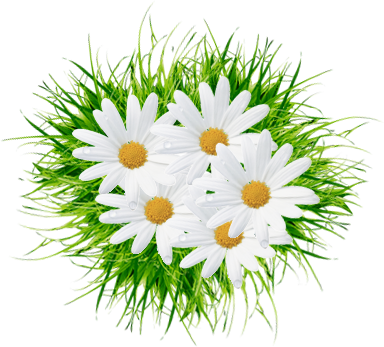 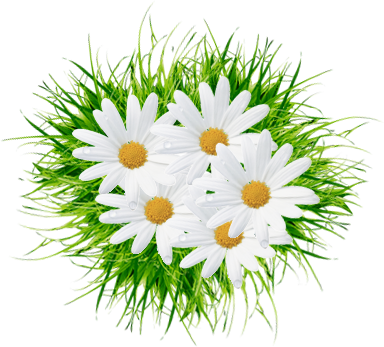 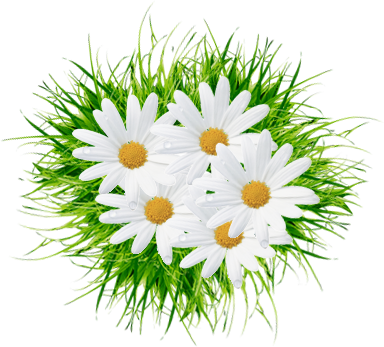